МБДОУ «Таеженский детский сад»
Посадка цветочных семян на рассаду
Воспитатель Е.И.Машукова
Подготовка к посадке
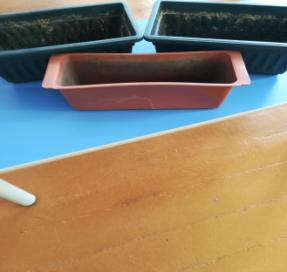 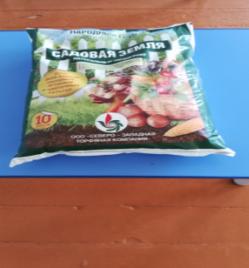 Посадка семян астры
Стараемся
Семена готовы к выращиванию
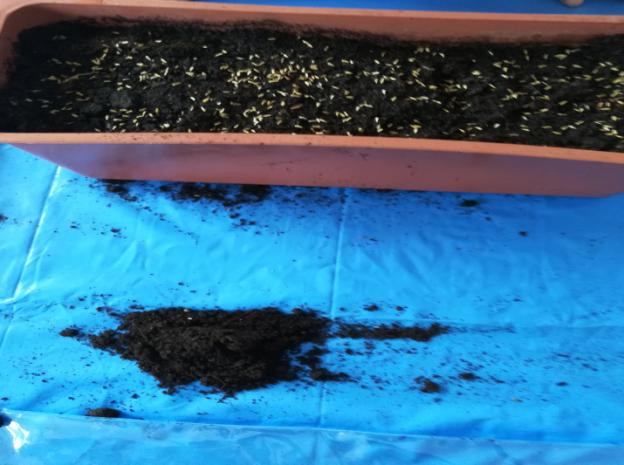 А теперь поливка
СПАСИБО ЗА ВНИМАНИЕ!